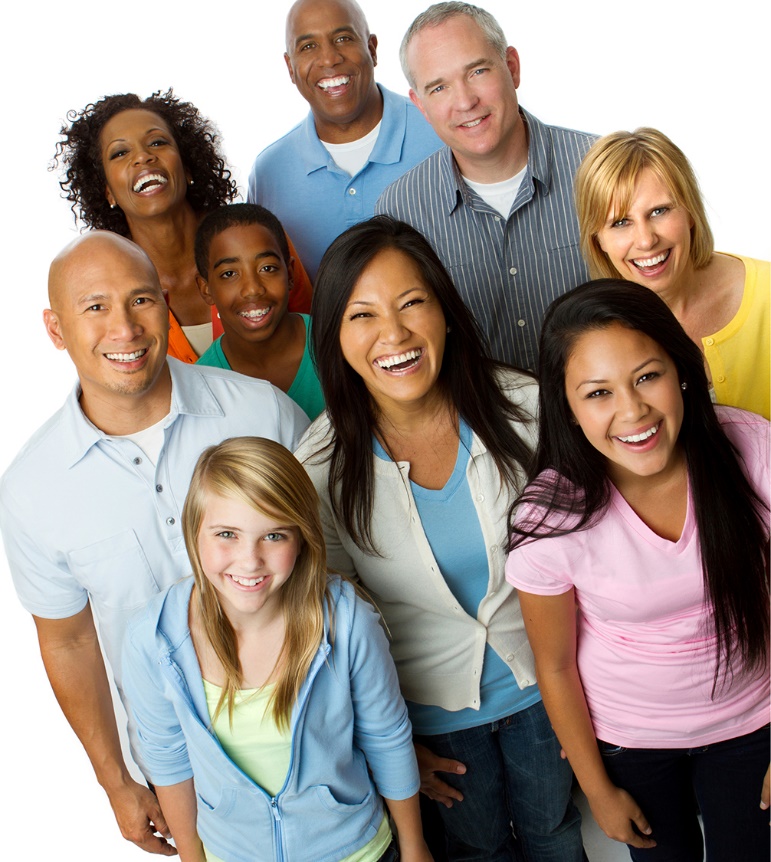 IABC Diversity, Equity, Equality and Inclusion Committee
Mission: Ensure that DEI is woven into the fabric of the association at all times 
 
Key Activities
Gathering baseline DEI statistics from membership
Including DEI questions in upcoming IABC member survey
Creating DEI Toolkit for Regions & Chapters – which includes Diversity Calendar and IABC DEI communication guidelines – to launch in summer
Featuring diverse IABC leaders through Why I Lead video campaign
Adding Volunteering page to iabc.com in early March
Working with World Conference PAC and staff to include a cultural exchange at 2022 World Conference
Designating June as DEI month in conjunction with the DEI month designation by Global Alliance
Launching I am IABC video campaign later in year to feature diverse IABC members